PRE-REVIEW
 NO CHANGES
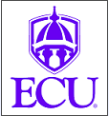 E.R.S.Effort Reporting SYSTEM
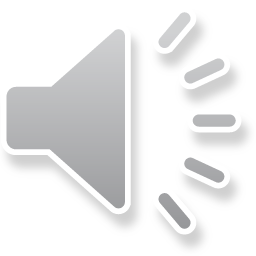 LOG IN: https://ers.ecu.edu/GenericERS/custom/index.jsp
SAME USER ID AND PASSWORD AS PIRATE PORT
OFF CAMPUS- MUST HAVE VPN TO LOGIN
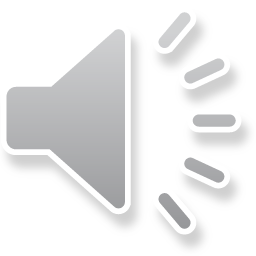 HOME PAGE
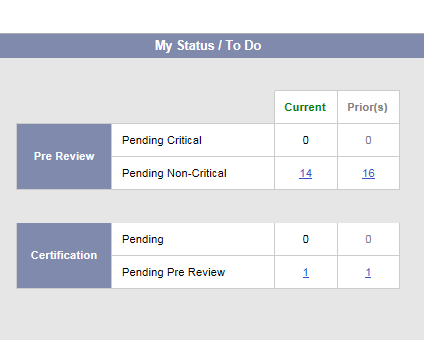 CLICK ON NUMBER IN CURRENT PENDING NON-CRITICAL BOX
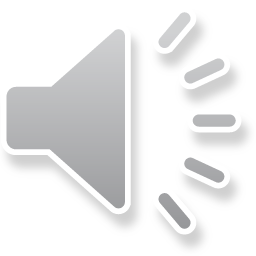 FORMS PENDING PRE-REVIEW
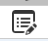 Click edit icon
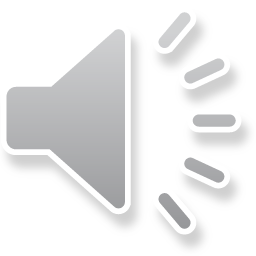 PRE-REVIEW SCREEN
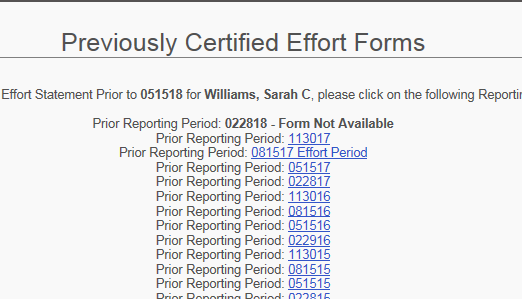 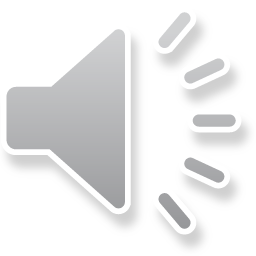 PRE-REVIEW SCREEN
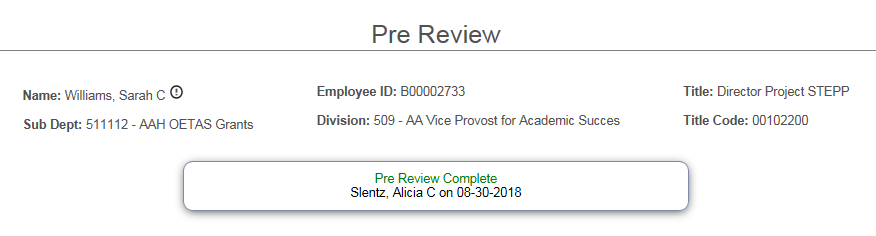 *NO CHANGES TO FORM?*
CLICK PROCEED
AN EMAIL IS AUTOMATICALLY SENT TO CERTIFIER
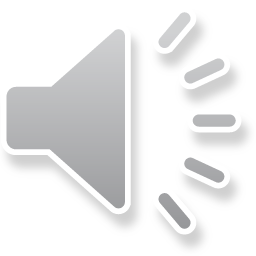 HOME PAGE
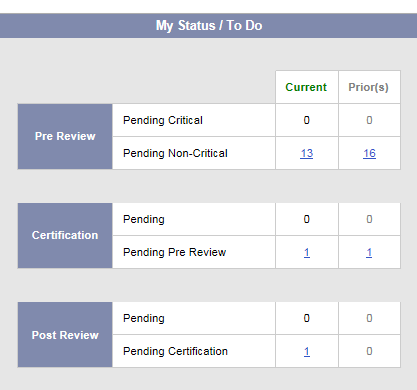 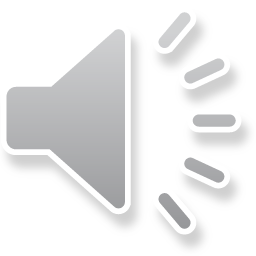 CONGRATULATIONS PRE-REVIEW COMPLETE!
LOG IN OFTEN TO CONFIRM CERTIFICATION
REMINDERS WILL BE SENT AT 3, 2 AND 1 WEEK PRIOR TO PERIOD END
NOTIFY YOUR DEPARTMENTAL EFFORT CORRDINATOR IF YOU HAVE QUESTIONS ABOUT THE EFFORT PROCESS
EMAIL ERS HELP DESK WITH ANY UPDATES, CHANGES OR QUESTIONS YOU MAY HAVE WITH THE EFFORT SYSTEM
ERSHELPDESK@ECU.EDU
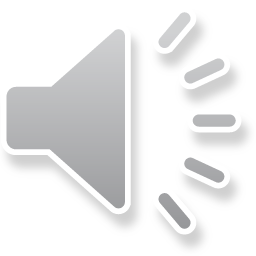